Waves (generic)
In a class about Nanoscience and Nanotechnology, why talk about waves?


REASON #1:

ELECTRON WAVES are what make NanoSCIENCE different from MicroSCIENCE

Nanostructures are governed by properties of electron waves:  The ability to trap electron 

waves and/or ability of those waves to move between nanoparticles.
RAMIFICATIONS? 

	Nanostructure's properties may be more dependent on size, shape or separation 

	then on what atoms it is made of or exactly how those atoms are arranged.

	 At nanoscale "smallness" can become the most important feature
A Hands-on Introduction to Nanoscience: WeCanFigureThisOut.org/NANO/Nano_home.htm
REASON #2:


Limitations of light waves separate NanoTECHNOLOGY from MicroTECHNOLOGY

Light can’t be focused to less than its wavelength (which is > nano)


RAMIFICATIONS?

Light-based Microfabrication can’t get much smaller

Limits of Microfabrication mean must now consider broadest possible array of alternatives

That is why present day Nanoscience is so incredibly broad (physics, chem, bio . . .)

Understanding of light waves = Understanding of WHERE Nanotechnology must take over

Understanding of light waves = Understanding of WHAT Nanotechnology will be built upon

Because future nanodevices will almost certainly be built atop microstructures
A Hands-on Introduction to Nanoscience: WeCanFigureThisOut.org/NANO/Nano_home.htm
Waves 101
Waves (of various kinds) are usually taught by:

	i) Determining physical laws that govern the situation (in form of equations)

	ii) Combining these to form a key equation describing the phenomenon 

		Generally a “differential equation” of form similar to:

			d2f(x,t) / dx2  + A d2f(x,t) / dt2 = 0    
	
	iii) Then try to find the “solutions” to equation (i.e. which functions f(x,t) work?):
	
		End up being things like:  B sin (kx – wt) + C cos (kx-wt)
	
		Or weirder (but equivalent): Dei(kx+wt) + Eei(kx-wt)   where i = √(-1)

Those mathematical solutions ARE waves: 
	
	k = 2 p / (wavelength of wave, l)  	w = 2 p (frequency of wave)

	 	(other constants have to do with intensity of the wave)
A Hands-on Introduction to Nanoscience: WeCanFigureThisOut.org/NANO/Nano_home.htm
Problems with this mathematical approach:
- Must understand Calculus

- Even if do, math gives almost no sense of how waves behave

- Math LOOKS different for light, sound, electron waves . . . despite fact that:

WAVES = WAVES = WAVES 

 All waves behave in essentially the same manner!

You can actually take what you know about one type of wave and apply it to a completely different type of wave (with a very good chance of being right!)

	(THIS is how physicists "figured out" electron waves - next lecture)

Rather than burrowing into math, try instead to understand similarities of waves:
A Hands-on Introduction to Nanoscience: WeCanFigureThisOut.org/NANO/Nano_home.htm
Similarity #1: Nature loves to oscillate
Oscillations occur when:

	- There is a natural lowest energy position or state

	- When thing leaves this position/state, nature applies force to drive it back

	- Direction of force is to push back toward lowest energy point (always)


EXAMPLES 	Lowest energy position		Force "restoring" position


Ball in valley:


Spring Pendulum:
A Hands-on Introduction to Nanoscience: WeCanFigureThisOut.org/NANO/Nano_home.htm
What is "wrong" with above picture?
Say we've agreed that you want stand at some "ideal" (lowest energy) point

I move you to one side

You move back to that "ideal" point.  But more specifically:

	You start by applying a force (through your feet) back toward ideal point

	HOWEVER, as you approach the point you reverse force, slowing down

	You "put on the brakes" BEFORE you reach "ideal" point so don't overshoot!

NATURE DOESN’T DO THAT:  As it approaches desired point, force => zero (only!)

	But reverse force NOT applied (to slow down) until crosses OVER point to other side

	So nature always overshoots and ends up oscillating back and forth 

(until/unless it somehow dissipates excess momentum)
A Hands-on Introduction to Nanoscience: WeCanFigureThisOut.org/NANO/Nano_home.htm
Similarity #2: Nature loves waves
Let's see how water waves move:

Consider a small water "sea" with a "mean sea level" (MSL)

Disturb by raising a single small central column of water:
  Time = 0		Time increasing =>





Water in central column starts high, then tries to get back to MSL by pushing water downward and shoving it to the side (into neighboring columns, building them up)

But, because of water's downward momentum, it keeps moving to below MSL (no brakes!)

Then process reverses with our column refilling, with water pushed in from sides...

Overshoots again . . . with similar oscillations in neighboring columns => circular ripples
A Hands-on Introduction to Nanoscience: WeCanFigureThisOut.org/NANO/Nano_home.htm
Lack of Brakes + Momentum => Oscillations => Waves
Moving to 3D, get:












But this is really a dynamic behavior, wouldn’t an animation be better?
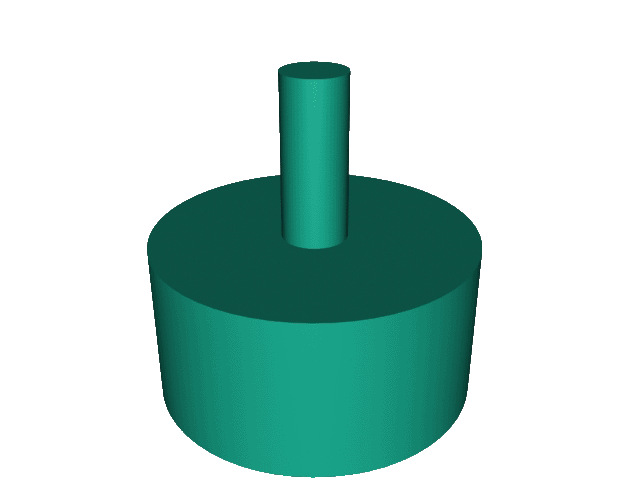 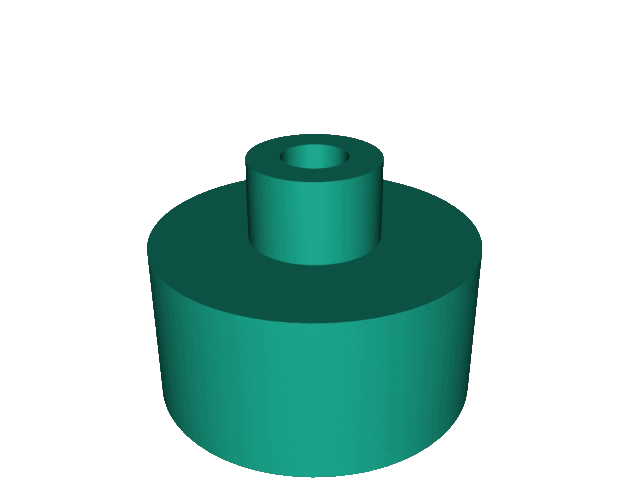 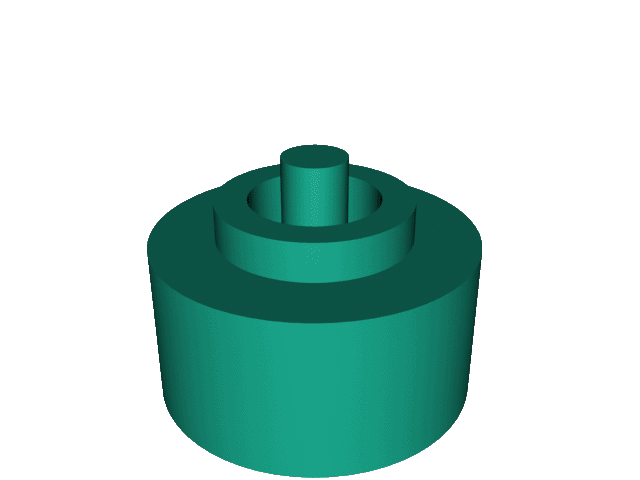 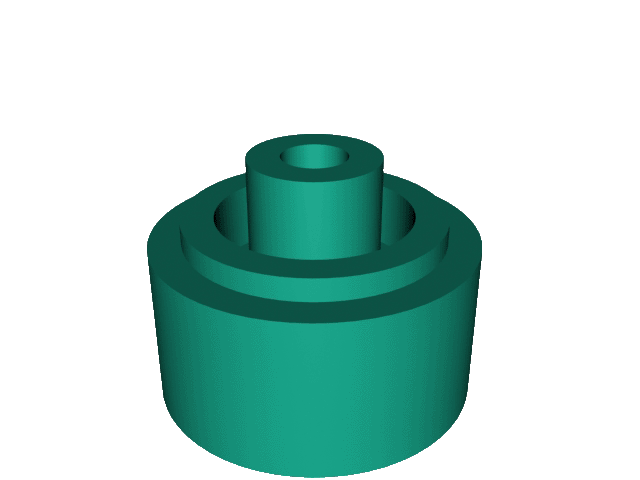 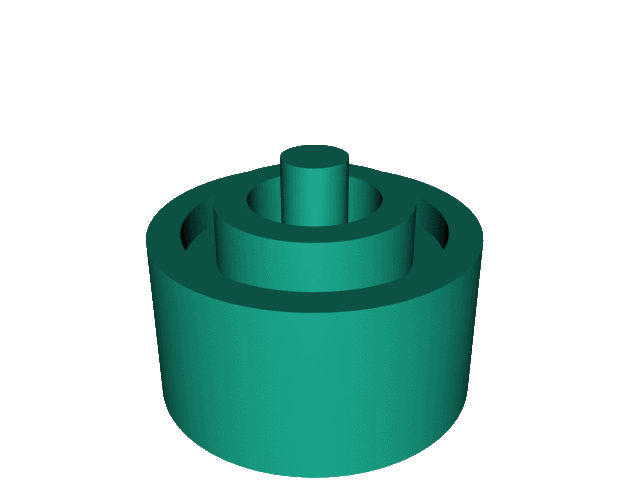 A Hands-on Introduction to Nanoscience: WeCanFigureThisOut.org/NANO/Nano_home.htm
EDITORIAL DIGRESSION: Animations ≠ PowerPoint
Microsoft seems incapable of deciding on acceptable movie format:

	Old Old Windows PowerPoint = MS AVI

	Old Windows PowerPoint = Windows Media

	Old Apple PowerPoint = QuickTime

	Newer PowerPoints = multiple formats but embedded in PPTX file	

		(making it HUGE and sometimes IMPOSSIBLE to load)

So I have given up on Animations in PowerPoint

	For this class I will embed all animations in companion webpages

	With links like this: Waves: Generic Supporting Materials - Animation 1
A Hands-on Introduction to Nanoscience: WeCanFigureThisOut.org/NANO/Nano_home.htm
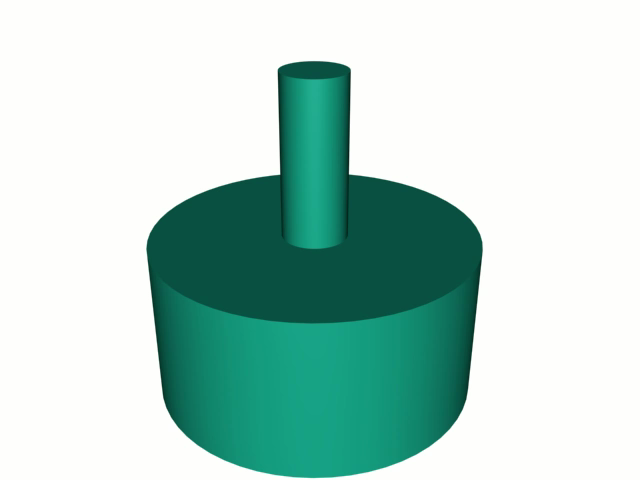 Link to animation:  Waves: Generic Supporting Materials - Animation 1
A Hands-on Introduction to Nanoscience: WeCanFigureThisOut.org/NANO/Nano_home.htm
That Animation took a Bit of Work
But underlying point by point principles were not so difficult

For every individual column of water:

	1) Pressure in column increases with height of column

	2) Higher the pressure, higher the flow of water from the column

Or at least that would be the case

	IFF were no neighboring columns trying to do the same thing!

How to deal with neighboring columns?  The trick:

	For EVERY column, apply rules #1 and #2

	Add results column by column to get net effect
A Hands-on Introduction to Nanoscience: WeCanFigureThisOut.org/NANO/Nano_home.htm
= PRINCIPLE OF SUPERPOSITION
Amounts to treating every point (column) as the ultimate egotist:

	Let it think it has no neighbors, calculate what it alone would do

	But, behind its back, do the same for every other point

	Then add it all together to get overall behavior

MUCH easier than figuring out how every point interacts with neighbors

And it WORKS!

Also called “Huygen’s Principle”  Why?

	Because Physicists like to name things after Physicists

	Side benefit: No one else knows what they are talking about
A Hands-on Introduction to Nanoscience: WeCanFigureThisOut.org/NANO/Nano_home.htm
Can Use “Principle of Superposition” to Figure out More Complicated Situations
For instance, in lab can start multiple circular waves

Net behavior?  From Principle of Superposition = Sum of behaviors

So let’s start by mathematically representing ONE set of circular waves

	(Will be a LOT easier than me trying to animate problem)

Mathematical representation of 1D moving wave: Cos (kx - wt)  where 	

	 k = “wave number” = 2 p / l 				x = position	
				
	w = “angular frequency” = 2 p frequency	t = time

But we want a circular 3D wave
A Hands-on Introduction to Nanoscience: WeCanFigureThisOut.org/NANO/Nano_home.htm
Single Circular Wave:
Depends on R, distance from center of wave, not x

Diminishes in amplitude as moves outward

	Energy once concentrated at center is spread over enlarging rings

So mathematical expression is going to be more like:

Cos (k R - w t) / R   where k = 2 p / l and w = 2 p frequency 	

	Actually, to keep it from blowing up at the center of the wave (R = 0), 

	need to change denominator to (R + a) where a is a small constant

I have programmed this into a Mathcad automated worksheet (worksheet / pdf)
A Hands-on Introduction to Nanoscience: WeCanFigureThisOut.org/NANO/Nano_home.htm
Simulated Circular Wave:
First, verify by taking animated cross-section of wave along x axis:






Then look at animation of full wave:

	






Link to animated simulations: Waves: Generic - Supporting Materials - Simulations 1-2
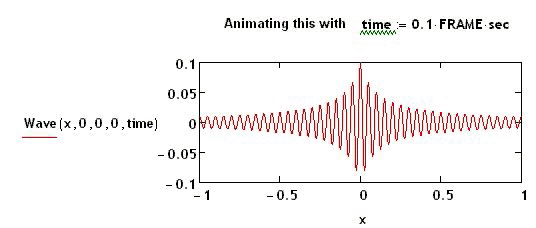 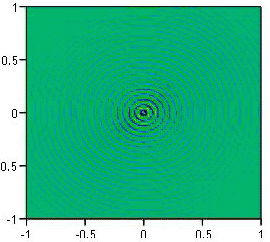 What Happens if Superimpose Multiple Circular Waves?
Put three sources in a vertical row:  		Then try 11 in a row:












Link to animated simulations: Waves Generic - Supporting Materials - Simulations 3-6
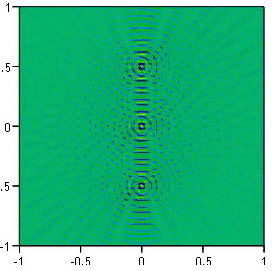 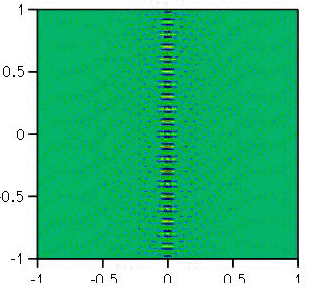 A Hands-on Introduction to Nanoscience: WeCanFigureThisOut.org/NANO/Nano_home.htm
What Happens if Superimpose Multiple Circular Waves?
Then 41 in a row:			Or finally 81 in a row:











Superposition of circular waves => straight (“plane”) wave!

Link to animated simulations: Waves Generic - Supporting Materials - Simulations 3-6
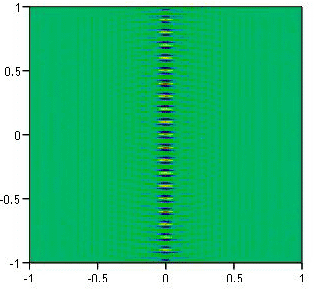 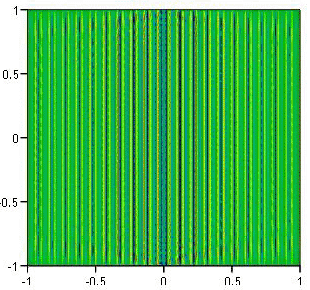 "A Hands-on Introduction to Nanoscience: WeCanFigureThisOut.org/NANO/Nano_home.htm
But What if Compact Sources into Shorter Line?
Start with 81 circular wave sources arranged along 50 cm long line

Then shrink line’s length to zero (moving all sources toward same point):










Beam of waves blows up as sources are confined to width ≤ l !!

Link to animated simulations: Waves Generic - Supporting Materials - Simulation 7
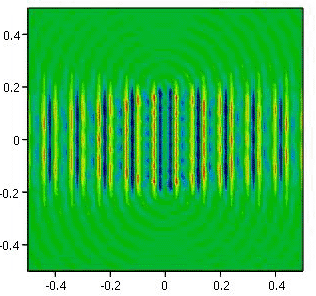 A Hands-on Introduction to Nanoscience: WeCanFigureThisOut.org/NANO/Nano_home.htm
Actual Ripple Tank Images:
You are seeing the shadow image of light projected through square pan of water

Wave generator is bar along left edge moving up and down at regular frequency

Creates waves seen as bright / dark vertical lines in left half of image

About mid-tank, two barriers are inserted, one above the other, with gap between

In successive images, that gap is narrowed (actual gaps smaller than appear below)



 




	Gap ~ 5 l		 		     Gap ~ 2 l		              Gap < 1 l
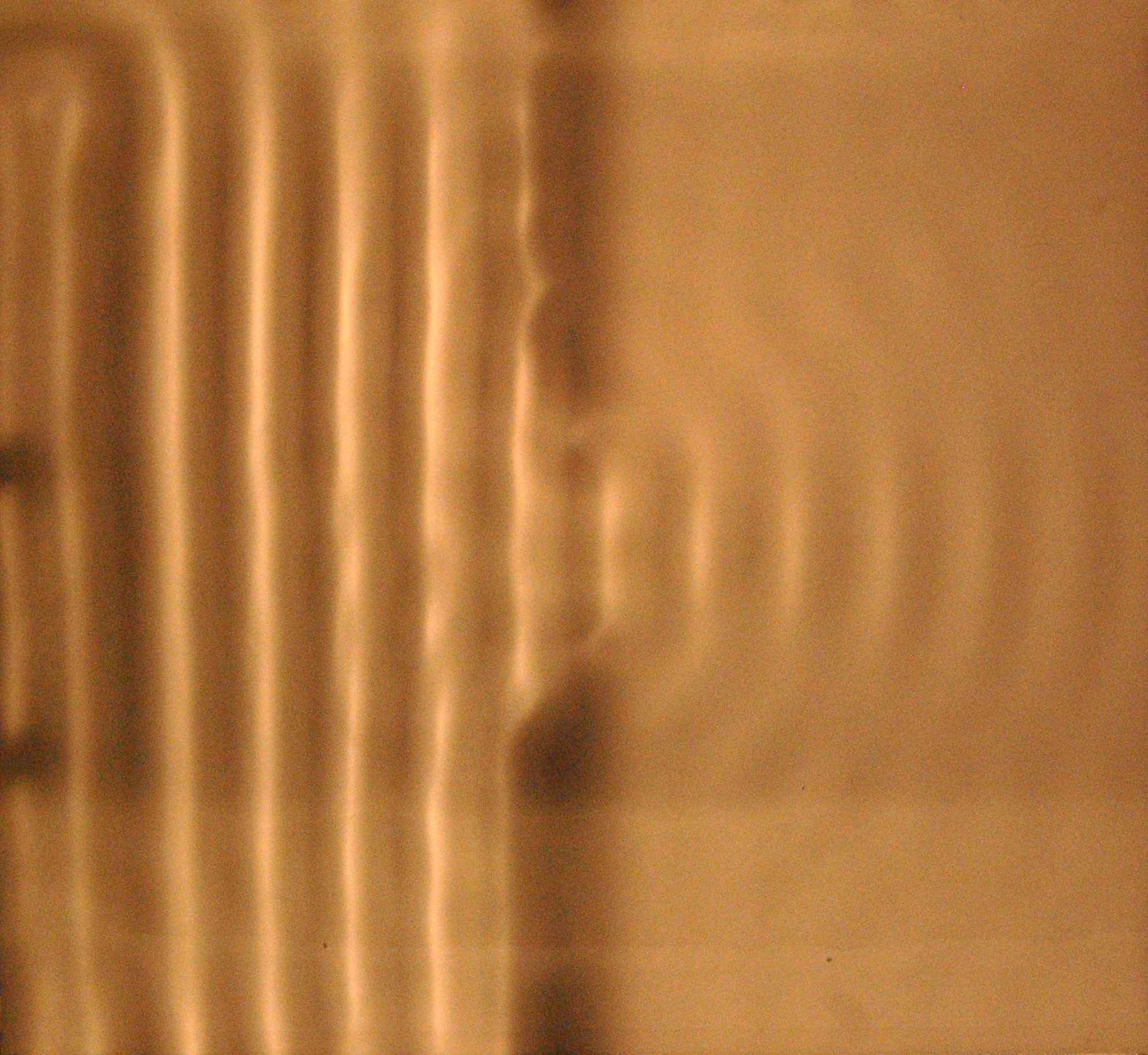 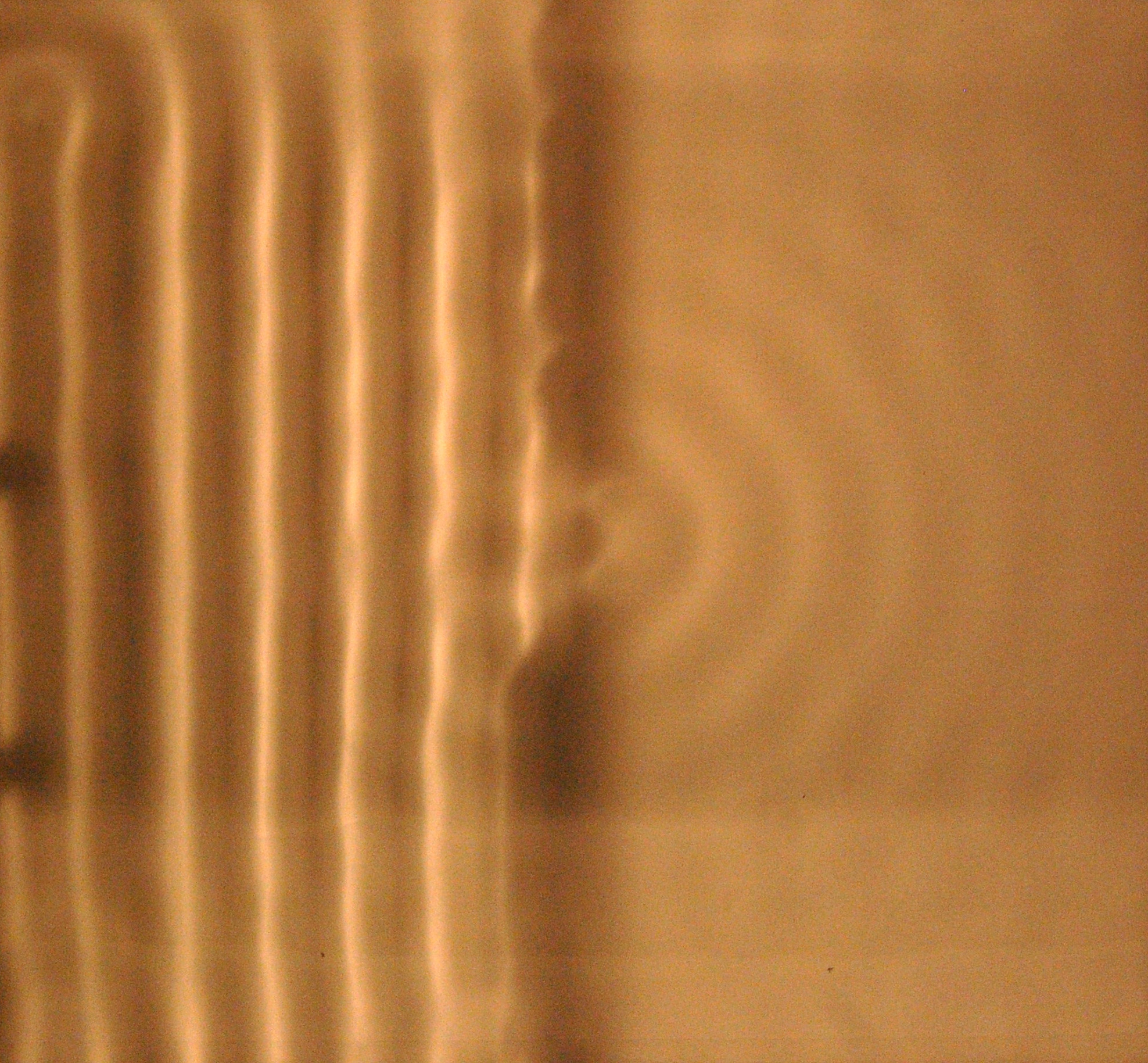 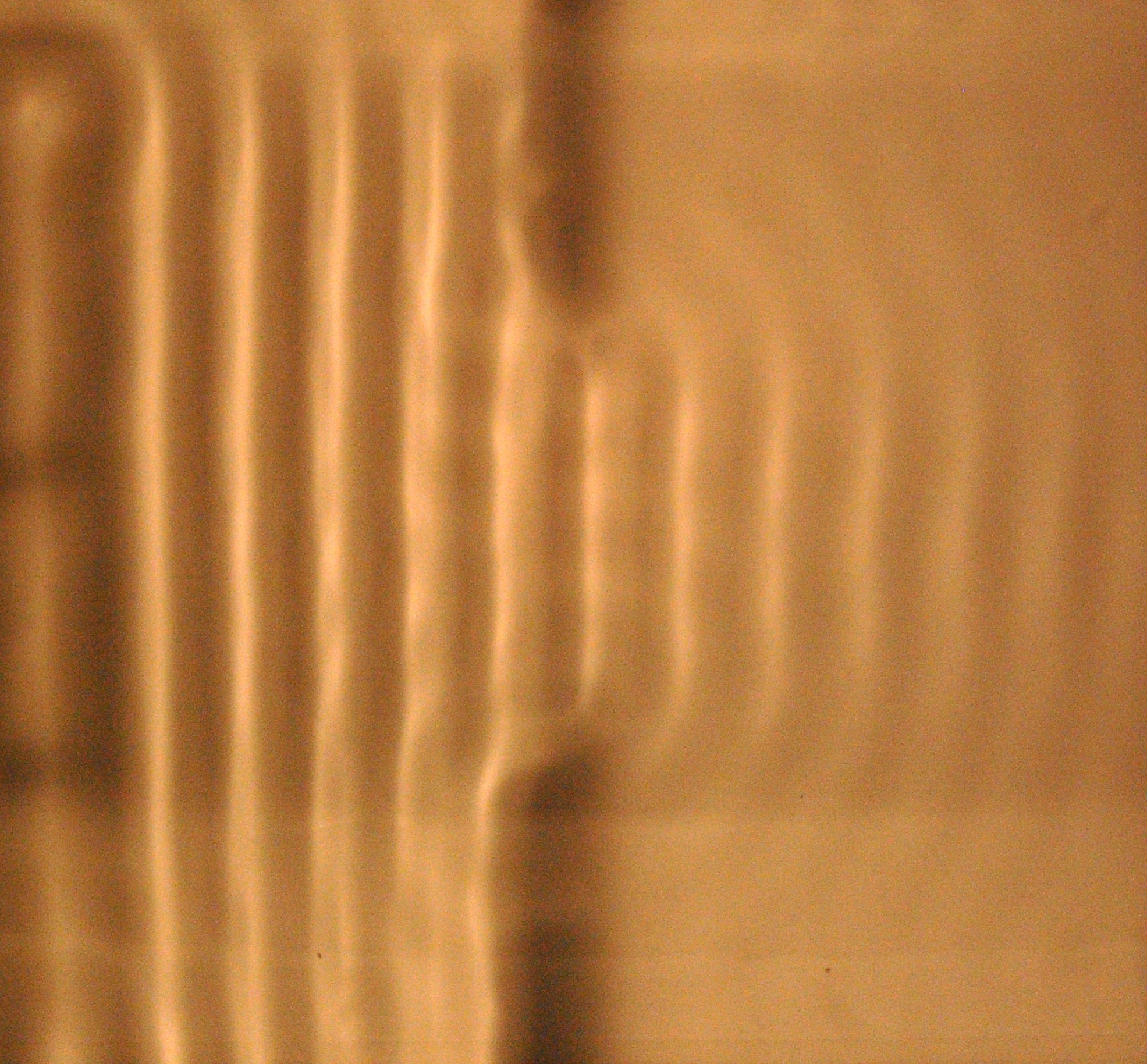 A Hands-on Introduction to Nanoscience: WeCanFigureThisOut.org/NANO/Nano_home.htm
It’s Called “Diffraction Limited Focusing”
If you try to limit a wave to a width smaller than its wavelength . . .

	By passing it through a hole or slit

	Or by focusing it toward a point with a lens

It doesn’t work!!!!

In fact, it backfires:  Beam blows up into circular wave moving out in all directions!

So, while you can START to reduce the size of a light image with a lens

	You will not succeed in reducing features in that image to less than l


THIS is why light image based processing techniques fail at the Nanoscale
A Hands-on Introduction to Nanoscience: WeCanFigureThisOut.org/NANO/Nano_home.htm
Also demonstrates useful way of deconstructing "plane" waves
Row of circular wave point sources	 	But short row => ~ Circular wave
=> Plane wave, iff row is long enough











So can actually think of plane wave as being equal to a long row of point sources
> l
< l
"A Hands-on Introduction to Nanoscience: WeCanFigureThisOut.org/NANO/Nano_home.htm
Can use to analyze the effect of blocking objects
Plane wave passing by an object:		Equivalent effect of blocking object:












Blocking object "removed" sources needed to produce center of wave
A Hands-on Introduction to Nanoscience: WeCanFigureThisOut.org/NANO/Nano_home.htm
But if object is smaller than a wavelength in size . . .
Surviving sources:	Blocked/removed sources:
Blocked sources not wide enough to create plane wave!

So now missing center part of PLANE wave MUST have been created by BOTH now blocked center sources PLUS sources to sides (above and below)

But sources to the side are still there.  And they are still doing their part to create continuing wave in the blocked gap!
"A Hands-on Introduction to Nanoscience: WeCanFigureThisOut.org/NANO/Nano_home.htm
So affect of blockage smaller than wavelength is:
Surviving sources:
Wave sort of "heals itself"

Because for blockage narrower than a wavelength

	the loss was not critical:

Surviving sources above and below are still 

	close enough to fill in the missing wave

Plane wave continues almost as if object were not there!
A Hands-on Introduction to Nanoscience: WeCanFigureThisOut.org/NANO/Nano_home.htm
Mathcad Simulation Demonstrating Thus:
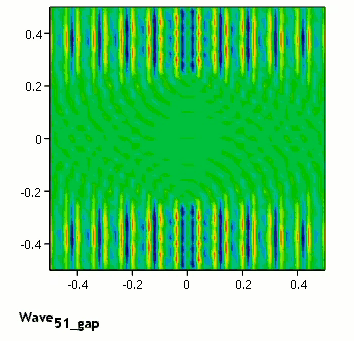 Link to animated simulations: Waves Generic - Supporting Materials - Simulation 8
Which then predicts how particles SCATTER light
If particle is larger than the wavelength of the light

	It will block the light, casting a shadow
	
	And if it is non-absorbing, blocked light will be "scattered" backward

If, on other hand, particle is SMALLER than l  . . .

	Object will cast ~ zero shadow

	Meaning that ~ all of light's energy continues forward

	Implying (correctly) that ~ zero light is scattered backward

		Almost as if that small particle is invisible to that light! 

Why Nanoparticles, smaller than light’s wavelength, are being used in SUNBLOCK!

What?  Explain!
A Hands-on Introduction to Nanoscience: WeCanFigureThisOut.org/NANO/Nano_home.htm
What ARE the Wavelengths of Light?
Infrared > 0.75 microns = 750 nanometers

Red ~ 0.65 microns = 650 nanometers

Blue ~ 0.45 microns = 450 nanometers

UV < 0.40 microns = 400 nanometers

Or getting a bit more precise, sun’s intensity versus wavelength (Wikipedia):
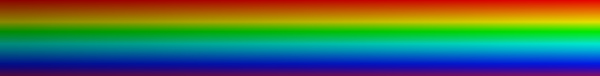 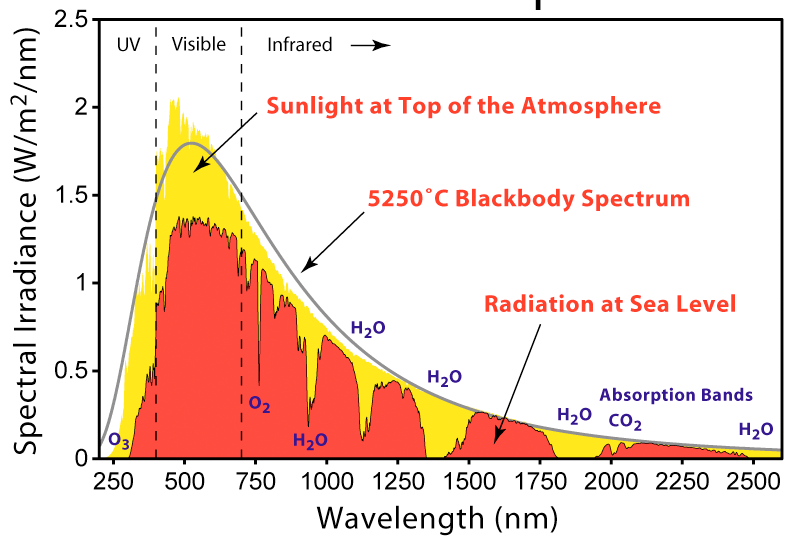 A Hands-on Introduction to Nanoscience: WeCanFigureThisOut.org/NANO/Nano_home.htm
So how does this relate to nanoparticles in sunblock?
Infrared > 0.75 microns = 750 nanometers

Red ~ 0.65 microns = 650 nanometers

Blue ~ 0.45 microns = 450 nanometers

UV < 0.40 microns = 400 nanometers

Damaging UV light includes "UVA" = 400 - 320 nm and "UVB" = 320 - 290 nm

Sunblocks can BLOCK in one of two ways:  By absorbing UV or scattering UV

From preceding, to strongly scatter UV, particle must be at least the size of UV wavelength

	Implying that size of strongly UV scattering particle  ≥ 400 nm

But if particle's bigger than VISIBLE light, it ALSO scatter that light => sunblock looks white

	So instead ONLY use particle size of ~ 400 nm => ONLY get UV scattering
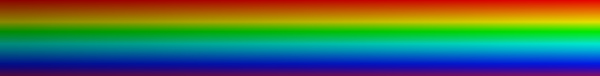 A Hands-on Introduction to Nanoscience: WeCanFigureThisOut.org/NANO/Nano_home.htm
Wavelength of light also affected history of light-based microfabrication
In 1960's they started out by using blue light images

From 1970's to the present they moved farther and farther into UV

	Problem along the way: Glass (SiO2) absorbs light with wavelength < 200 nm

	So below 200 nm had to switch to lenses made from exotic ($) new materials

They now use UV light with wavelength of about 100 nm (= minimum IC feature)

With really heroic (hundred mega $) lens systems, may reach ~ 50 nm

But lenses (of any material) stop focusing much beyond that

	Must go to (giga $) curved mirror focusing systems, 
		or even weirder schemes, which many doubt will ever be practical

Lenses stop focusing at extreme short wavelengths, why? Must explain refraction:
"A Hands-on Introduction to Nanoscience: WeCanFigureThisOut.org/NANO/Nano_home.htm
Refraction of Waves
All lenses work on the basis of refraction

Has to do with fact that speed of waves is different in different materials

For instance, light moves at speed:		c ( = 299,792 km/s) in vacuum

					c / 1.000277 in STP air
				
					~ c / 1.5 in typical glasses

					~ c / (3-5) in semiconductors

Denominator has a name:  "Index of refraction" or "n" 
	
As water starts to shallow out, its waves slow (n increases)

	(Remember explanations of the "Boxing Day" Asian Tsunami?)

So set up a simple thought (German = "Gedanken") experiment:
A Hands-on Introduction to Nanoscience: WeCanFigureThisOut.org/NANO/Nano_home.htm
Deep water (fast wave) entering from left,

		moving to region of shallow water (slow wave) at right

Progressive times:





Or shrinking down steps at interface into continuous curve:






It’s a "refractive" lens!  Just have to shape region of slower wave appropriately
A Hands-on Introduction to Nanoscience: WeCanFigureThisOut.org/NANO/Nano_home.htm
So why would lenses stop working at extreme short wavelengths?
What do we mean by "extreme" wavelength:?    X-rays and shorter wavelengths

Refraction requires slowing of wave in one material

Slowing of light waves requires interaction of waves with that material:

	Electric & magnetic (EM) fields of wave set charges of material into motion

		Charge motion sets up secondary "induced" EM waves

			SUPERPOSITION of all waves => slowed net wave

But we know that X-rays go right through most materials

	Because EM fields oscillate so fast that material's charges can't follow

Result:  No induced EM fields => No slowing => No refraction => No lenses
Reflection of waves
When a wave bumps into something, it bounces back

ALSO occurs when wave moves between regions of different speed (e.g. above)

MATH-FREE explanation:	

	Waves carry something: Energy

	Materials that do not absorb wave energy = "transparent"

	So, in transparent materials wave energy must be conserved!

How do waves "work this out?"

	Another (even simpler) "Gedanken" thought experiment:
A Hands-on Introduction to Nanoscience: WeCanFigureThisOut.org/NANO/Nano_home.htm
Fast waves entering from left, moving into region where they move more slowly:




Say wave at left moves as 2 m/s, and continuing wave at right at 1 m/s

	Energy moves at same velocity as wave:  In 2 m/s from left, out 1 m/s to right   

	Energy is entering faster than leaving => building up => water boils . . .

Not with "transparent" non-energy absorbing materials!!  SOLUTION?

	Some of the wave from left reflects back to left removing the extra energy


Energy a amplitude2, so just force sum of amplitudes to match at boundary:

	Wave in + Wave reflected = Wave transmitted   (at the boundary)
A Hands-on Introduction to Nanoscience: WeCanFigureThisOut.org/NANO/Nano_home.htm
Plus a little math, for waves moving perpendicular to boundary get:

	Reflected wave energy = [(n1- n2) / (n1+ n2)] 2   x  incident wave energy

Consequences?

Shine laser pointer from air (n1 = 1) through glass (n2 = 1.5)

	Reflected fraction = [(1-1.5)/(1+1.5)] 2 = [0.5/2.5] 2= 4%

Explains why powders tend to be white.   Can you figure out why?

Shine laser down a quartz fiber (where beam intersects walls at shallow angle)

	Formula above then complicated by additional trigometric functions

	Reflection is much stronger => 100% = Basis for fiber optic communications

Leading to the topic of trapped waves 
		(e.g. electrons trapped in nanoparticles) 
					with which I will start the next class
Credits / Acknowledgements
Funding for this class was obtained from the National Science Foundation (under their Nanoscience Undergraduate Education program).

This set of notes was authored by John C. Bean who also created all figures not explicitly credited above.  




Copyright John C. Bean

(However, permission is granted for use by individual instructors in non-profit academic institutions)
A Hands-on Introduction to Nanoscience: WeCanFigureThisOut.org/NANO/Nano_home.htm